Algorithmen und Datenstrukturen
Prof. Dr. Ralf Möller
Universität zu Lübeck
Institut für Informationssysteme

Felix Kuhr (Übungen)
sowie viele Tutoren
AVL-Bäume
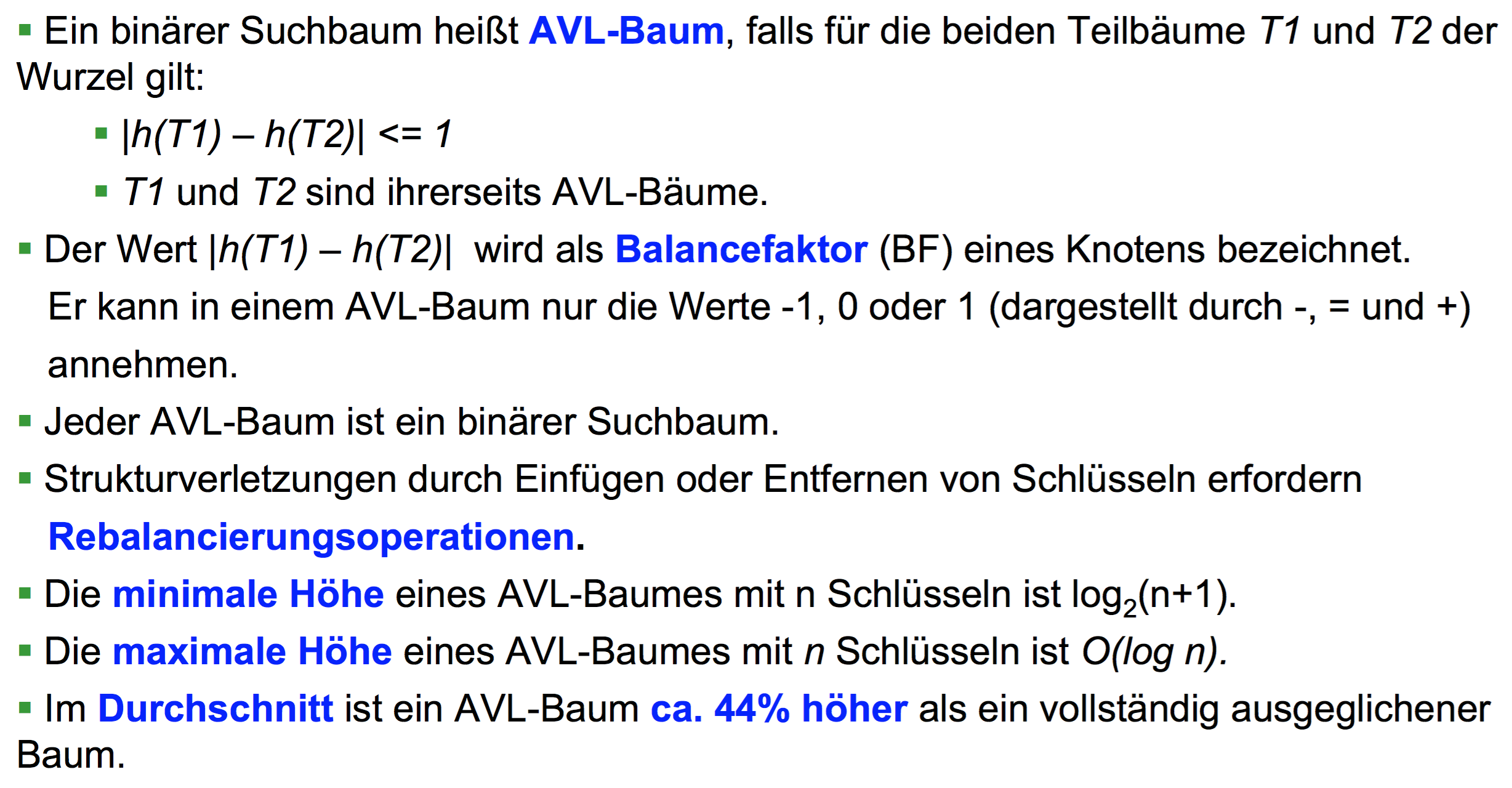 G. M. Adelson-Velskii, E. M. Landis; In: Doklady Akademii Nauk SSSR 146, S. 263-266, 1962; Englische Übersetzung in Soviet Math 3, S. 1259-1263
2
Danksagung
Die AVL-Präsentationen wurden übernommen aus:
„Informatik II“ (Kapitel: Balancierte Bäume) gehalten von Martin Wirsing an der LMU http://www.pst.ifi.lmu.de/lehre/SS06/infoII/
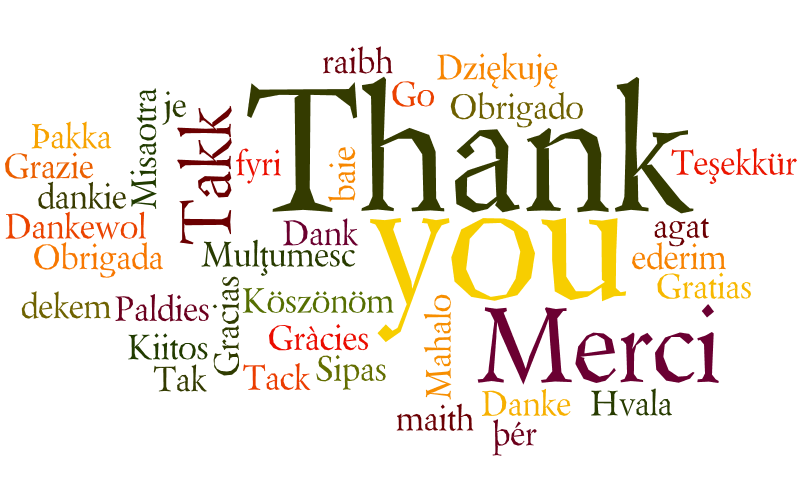 3
Einfügen in AVL-Baum
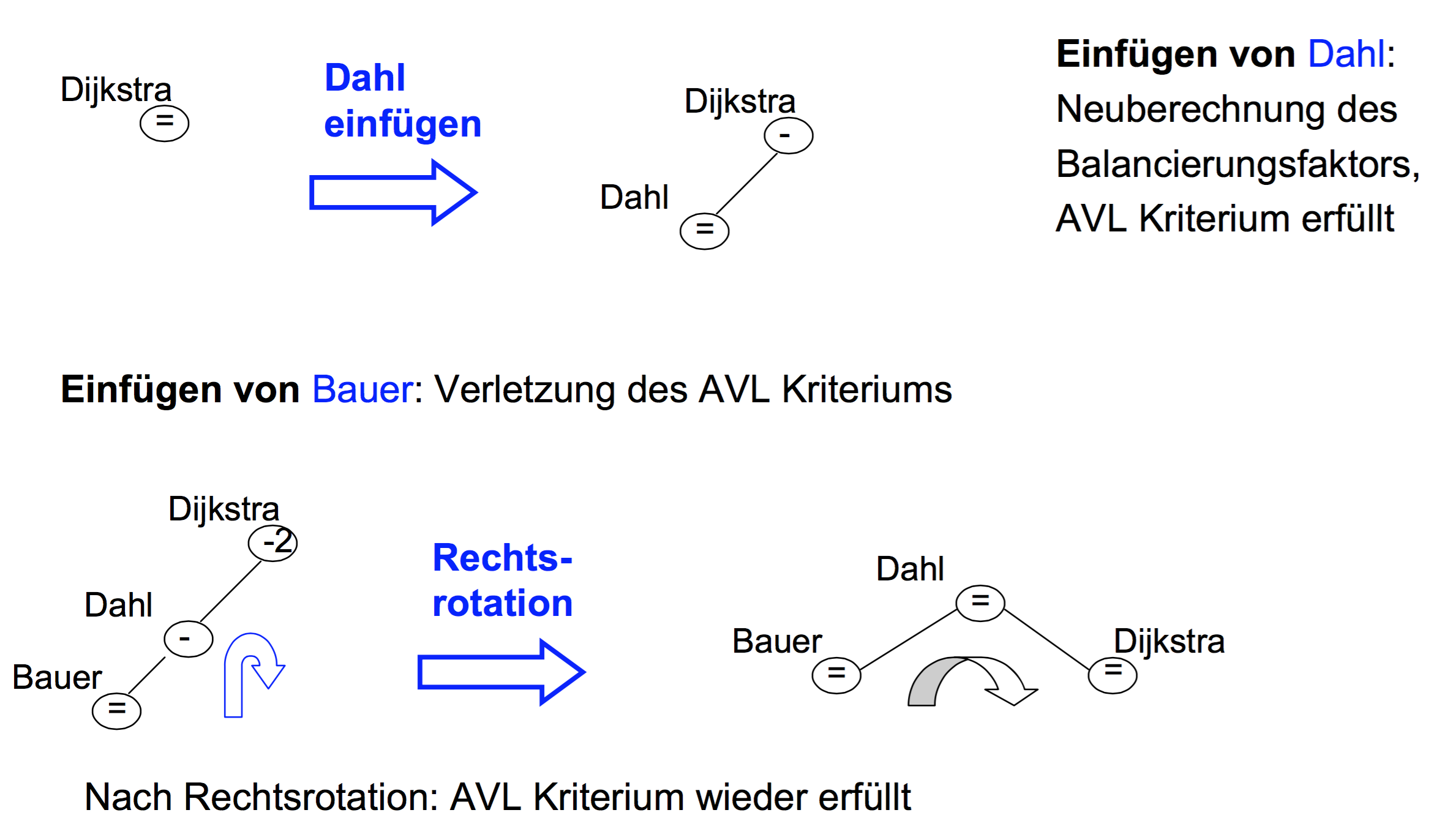 4
http://www.pst.ifi.lmu.de/lehre/SS06/infoII/
Einfügen in AVL-Baum
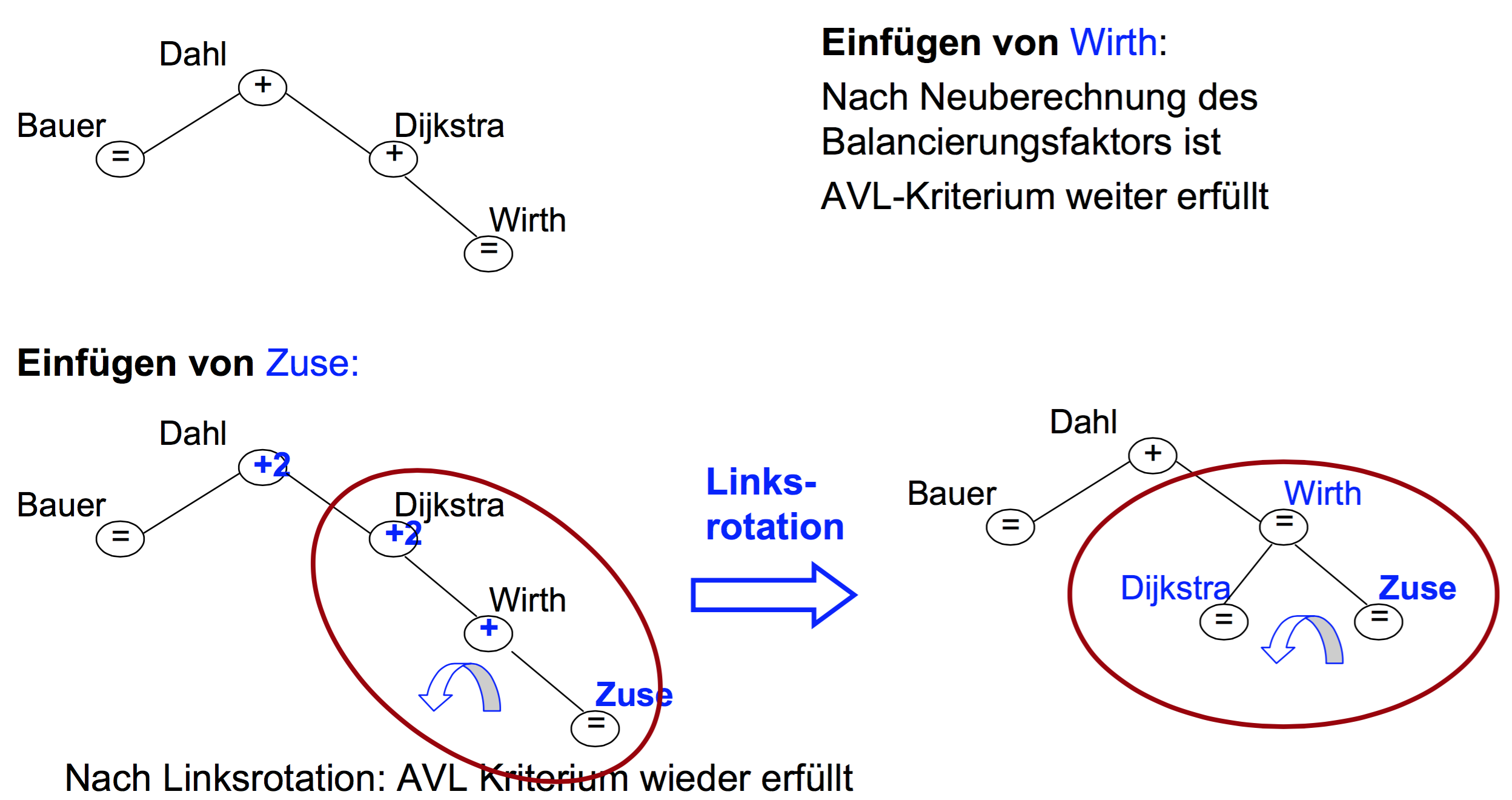 5
http://www.pst.ifi.lmu.de/lehre/SS06/infoII/
Einfügen in AVL-Baum
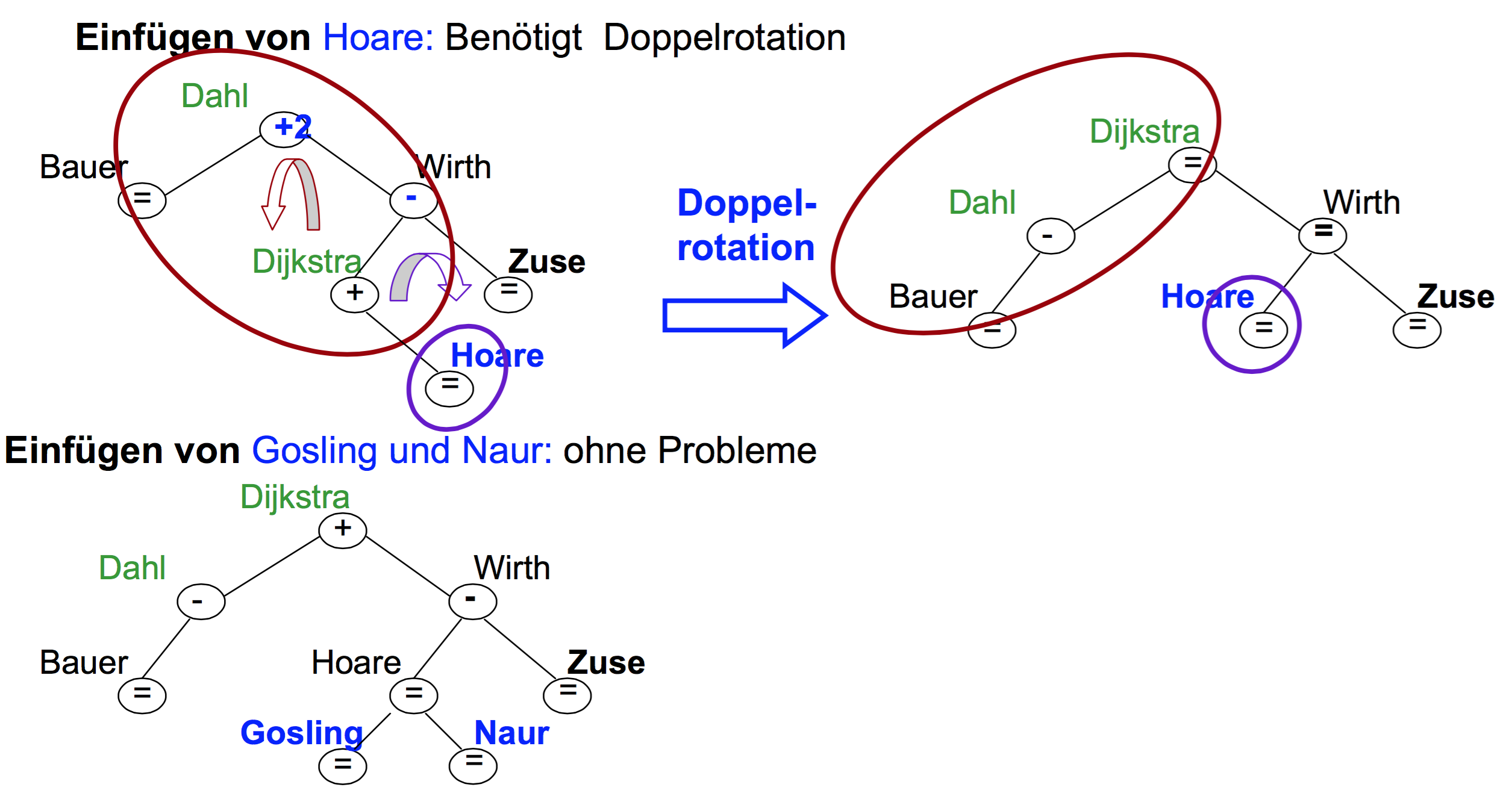 6
http://www.pst.ifi.lmu.de/lehre/SS06/infoII/
Einfügen in AVL-Baum
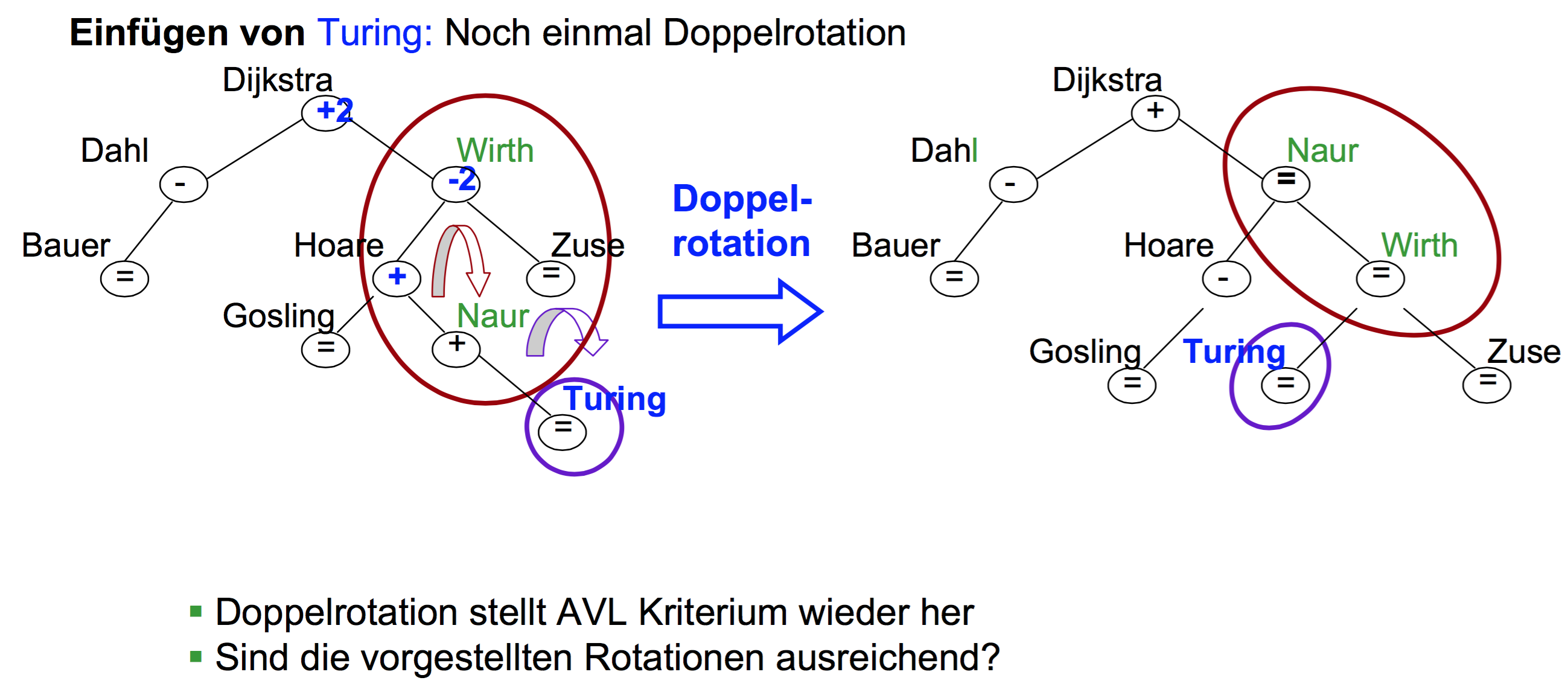 7
http://www.pst.ifi.lmu.de/lehre/SS06/infoII/
Anwendungsstelle der Rotation
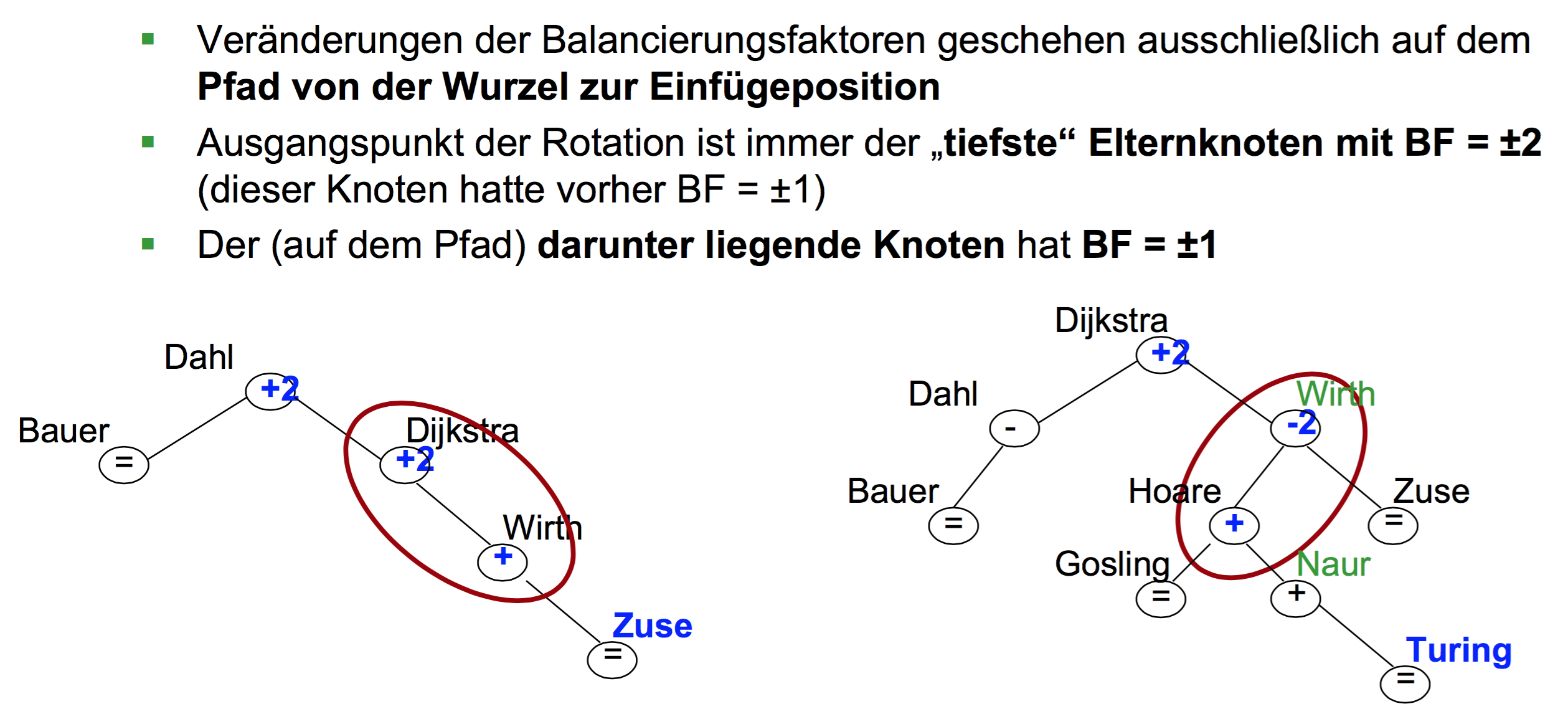 8
http://www.pst.ifi.lmu.de/lehre/SS06/infoII/
Rotationstypen
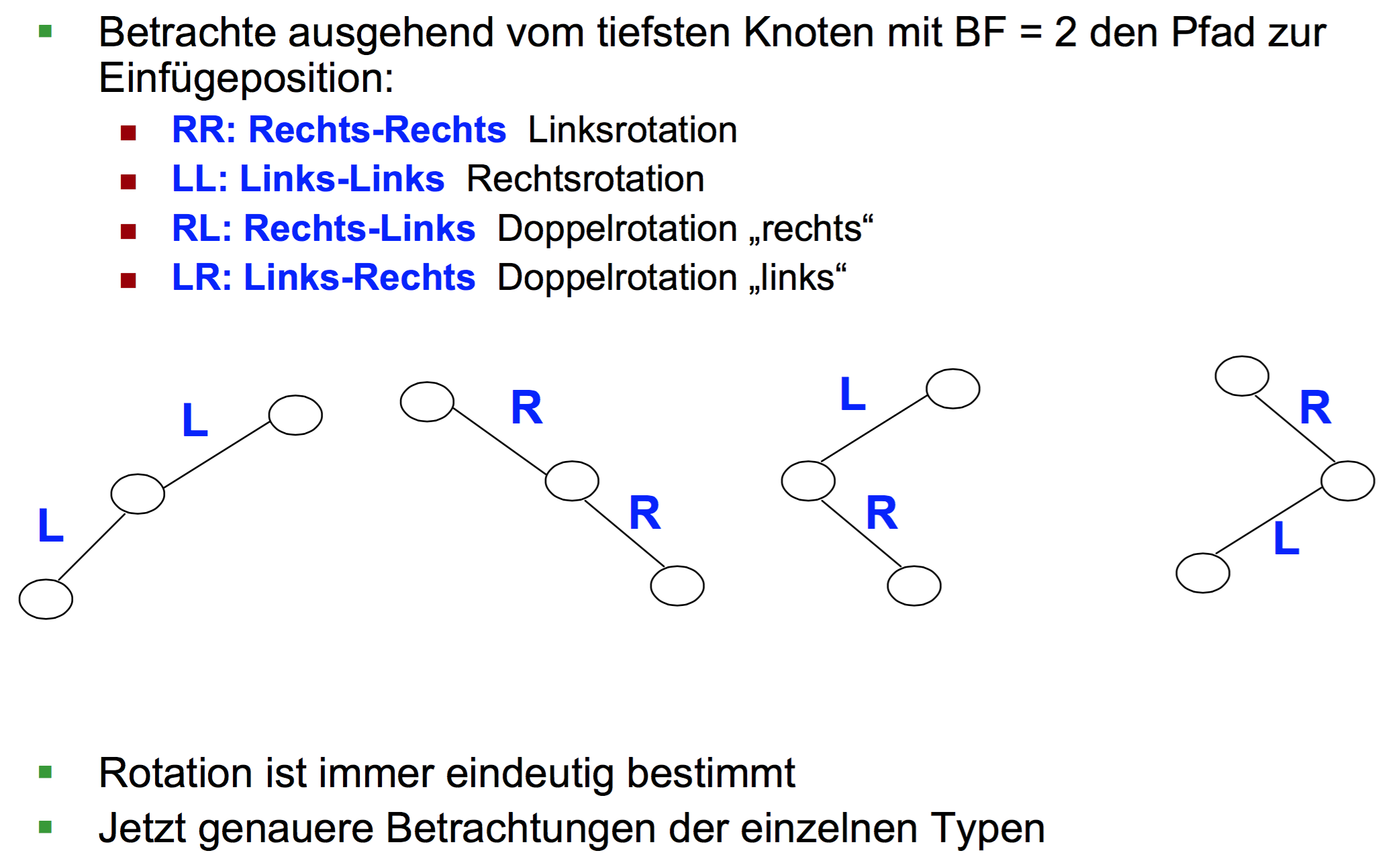 9
Typ RR: Linksrotation
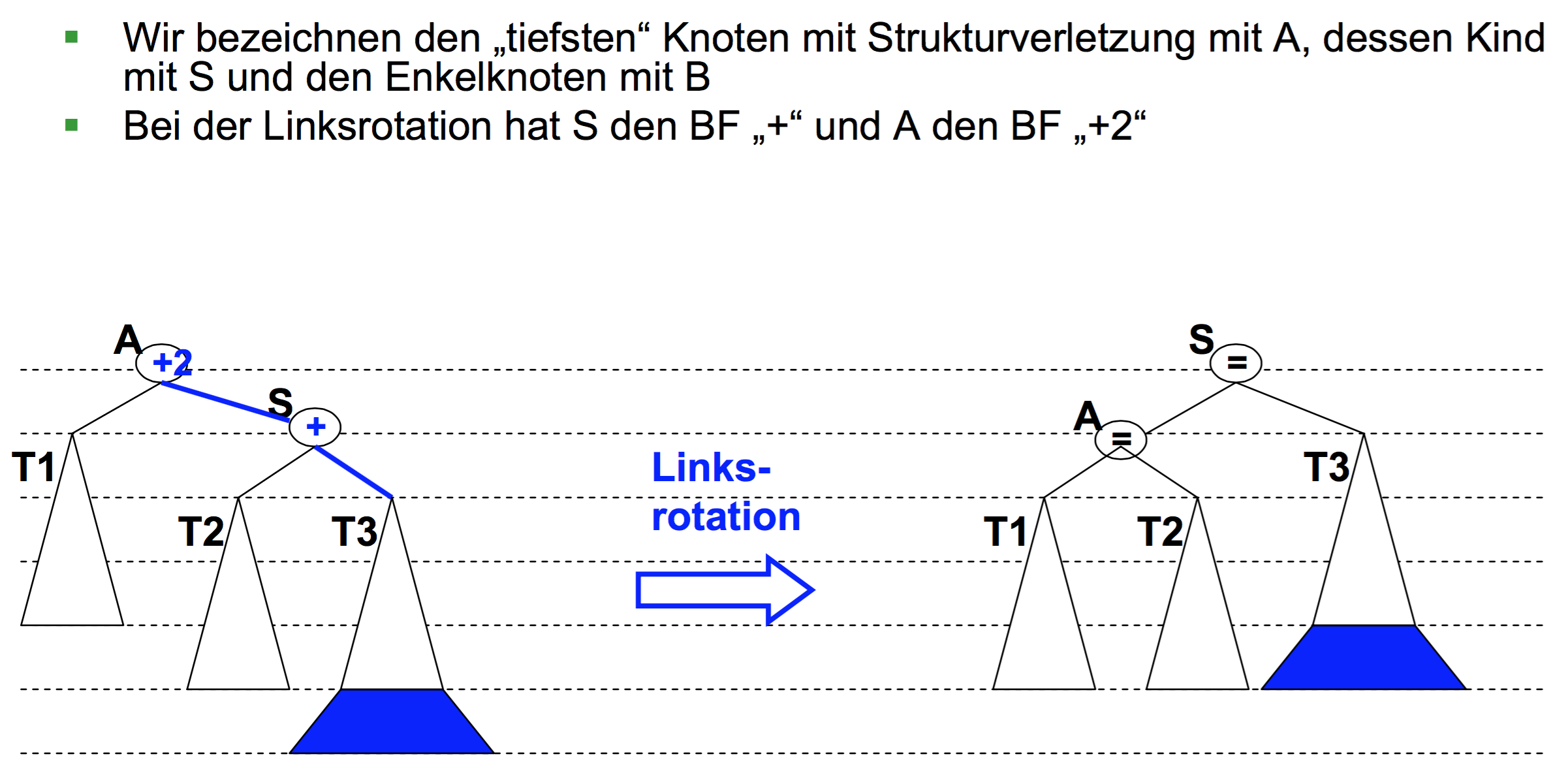 10
http://www.pst.ifi.lmu.de/lehre/SS06/infoII/
Typ LL: Rechtsrotation
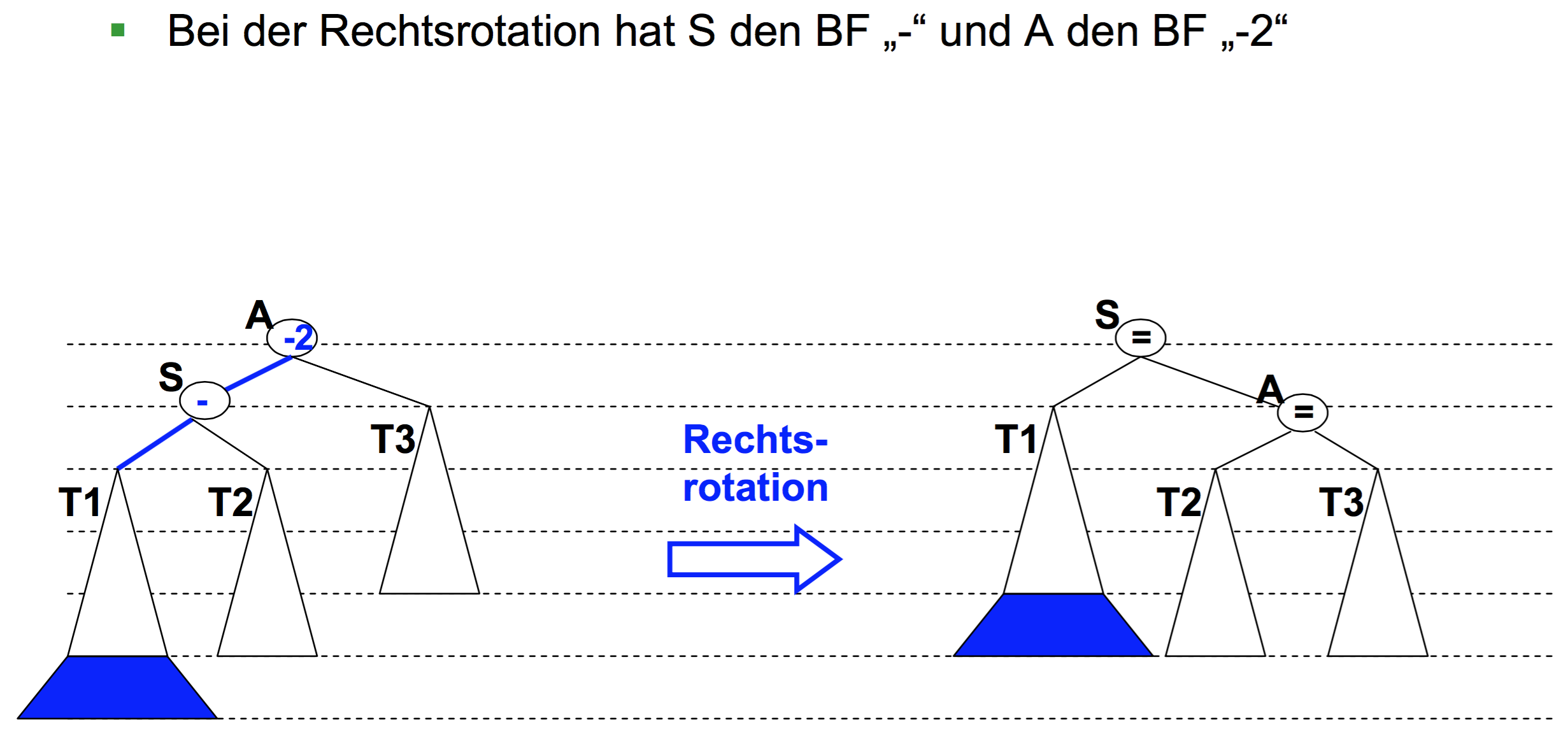 11
http://www.pst.ifi.lmu.de/lehre/SS06/infoII/
Typ RL: Doppelrotation
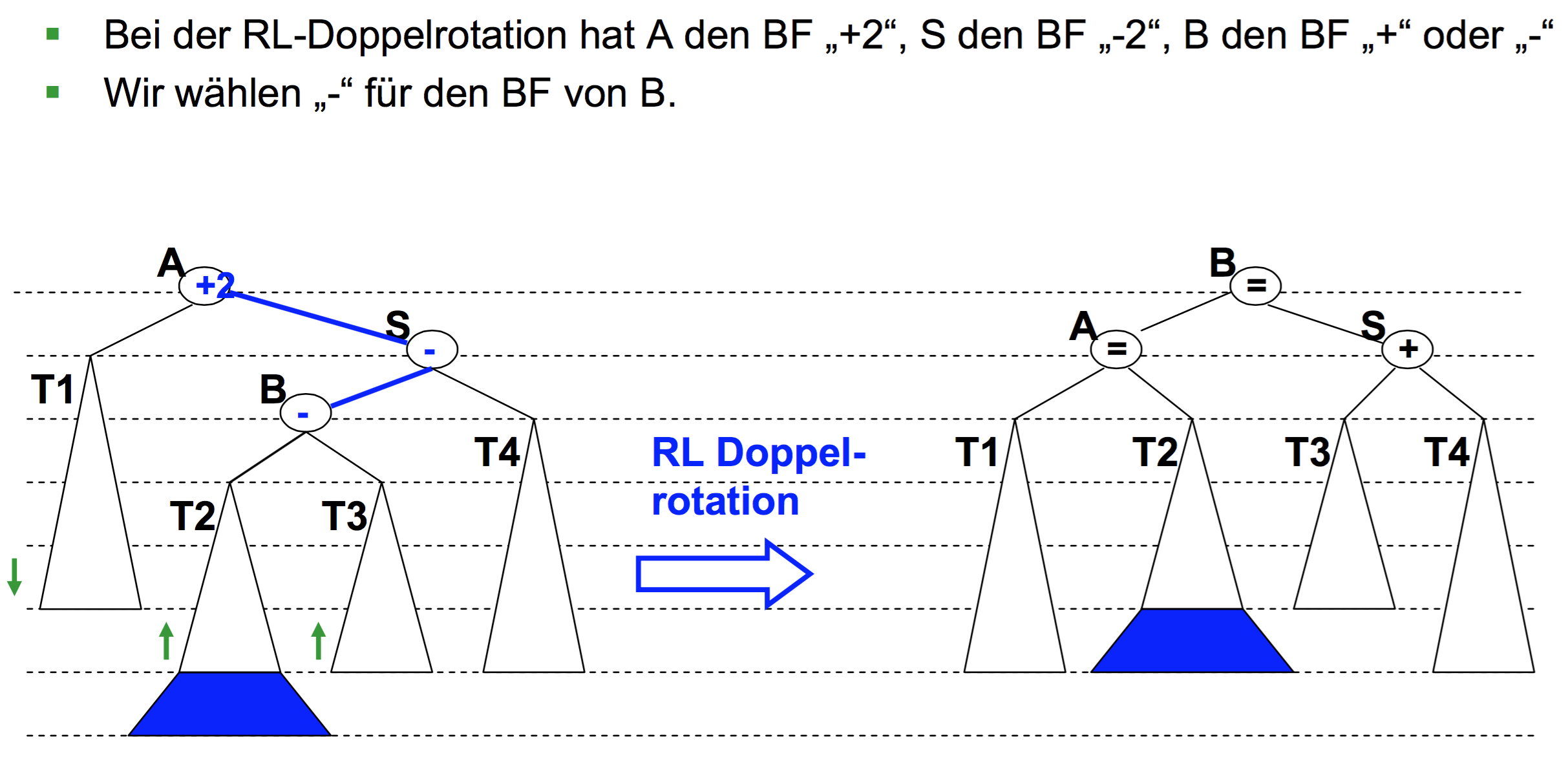 12
http://www.pst.ifi.lmu.de/lehre/SS06/infoII/
Typ LR: Doppelrotation
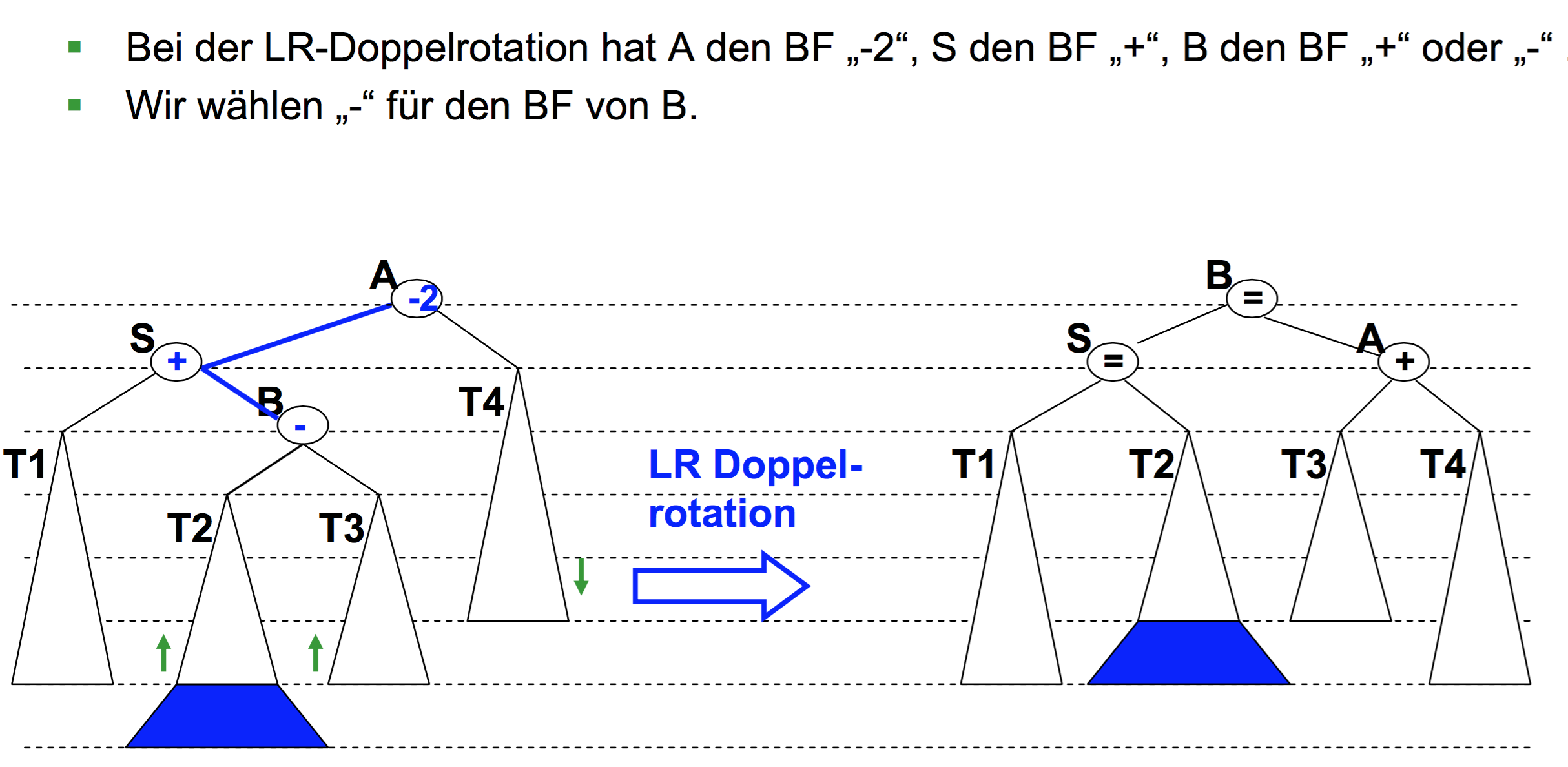 13
http://www.pst.ifi.lmu.de/lehre/SS06/infoII/
Typ LR: Doppelrotation
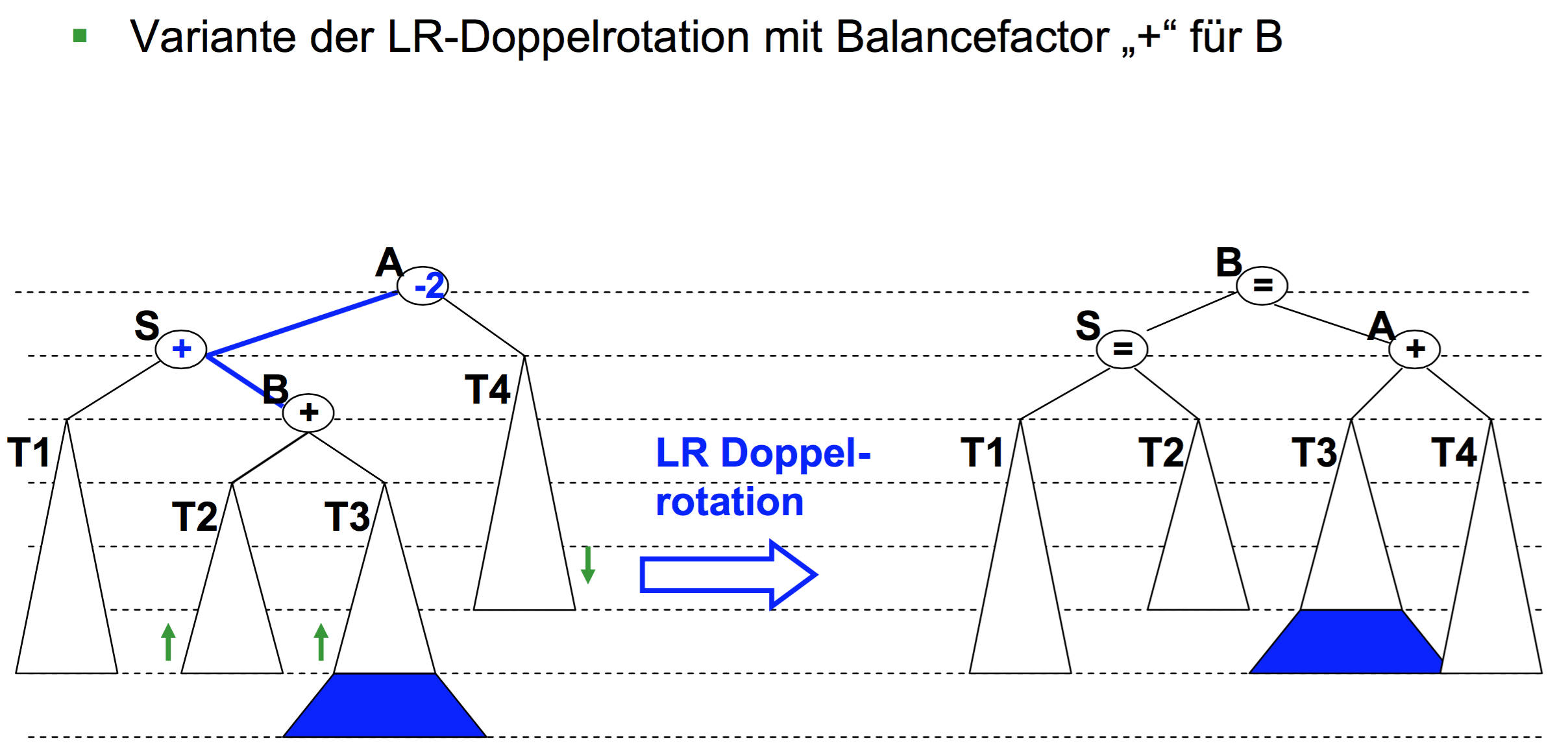 14
http://www.pst.ifi.lmu.de/lehre/SS06/infoII/
Löschen von Knoten in AVL-Bäumen
Löschen erfolgt wie bei Suchbäumen und ...
kann zu Strukturverletzungen führen(wie beim Einfügen), ...
… die durch Rotationen ausgeglichen werden
Es genügt nicht immer eine einzige Rotation oder Doppelrotation (Restrukturierung)
Im schlechtesten Fall:
auf dem Suchpfad bottom-up vom zu entfernenden Schlüssel bis zur Wurzel 
auf jedem Level Rotation bzw. Doppelrotation
Aufwand O(log n)
15
http://www.pst.ifi.lmu.de/lehre/SS06/infoII/
Vergleich
AVL-Baum:
search(k): O(log n)
insert(e): O(log n)
delete(k): O(log n)
Restrukturierungen: 
insert(e): max. 1
delete(k): max. log n

Splay-Baum:
search: O(log n) amort.
insert: O(log n) 
delete: O(log n)
Rot-Schwarz-Baum:
search(k): O(log n)
insert(e): O(log n)
delete(k): O(log n)
Restrukturierungen: 
insert(e): max. 1
delete(k): max. 2
Wann welche Repräsentation nehmen?
16